Kleinlöschgeräte / Pulverlöscher4. Stufe Erprobung
Grundausbildung Kapitel 6.5.
6-5-4
6-5-5
6-5-6
6-5-7
6-5-8
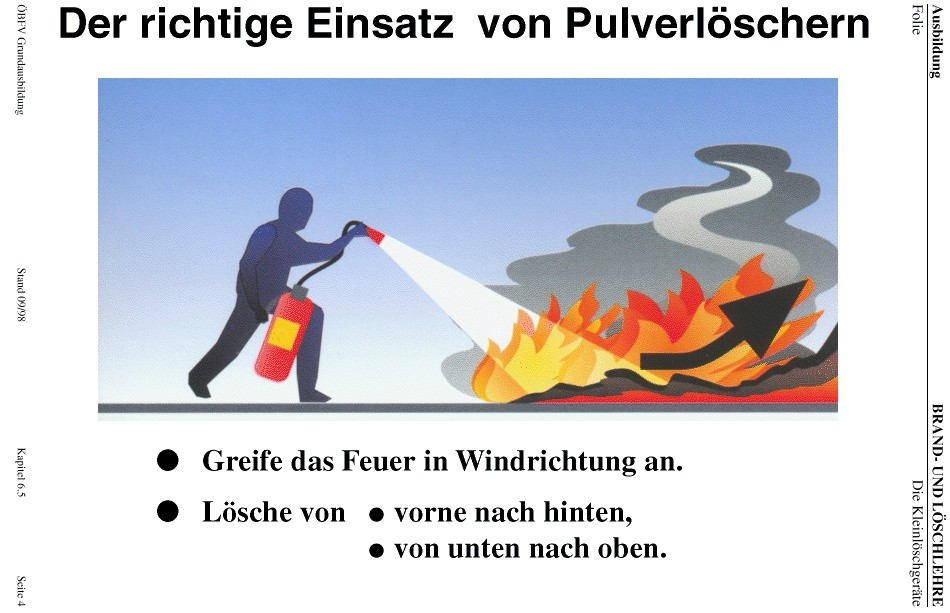 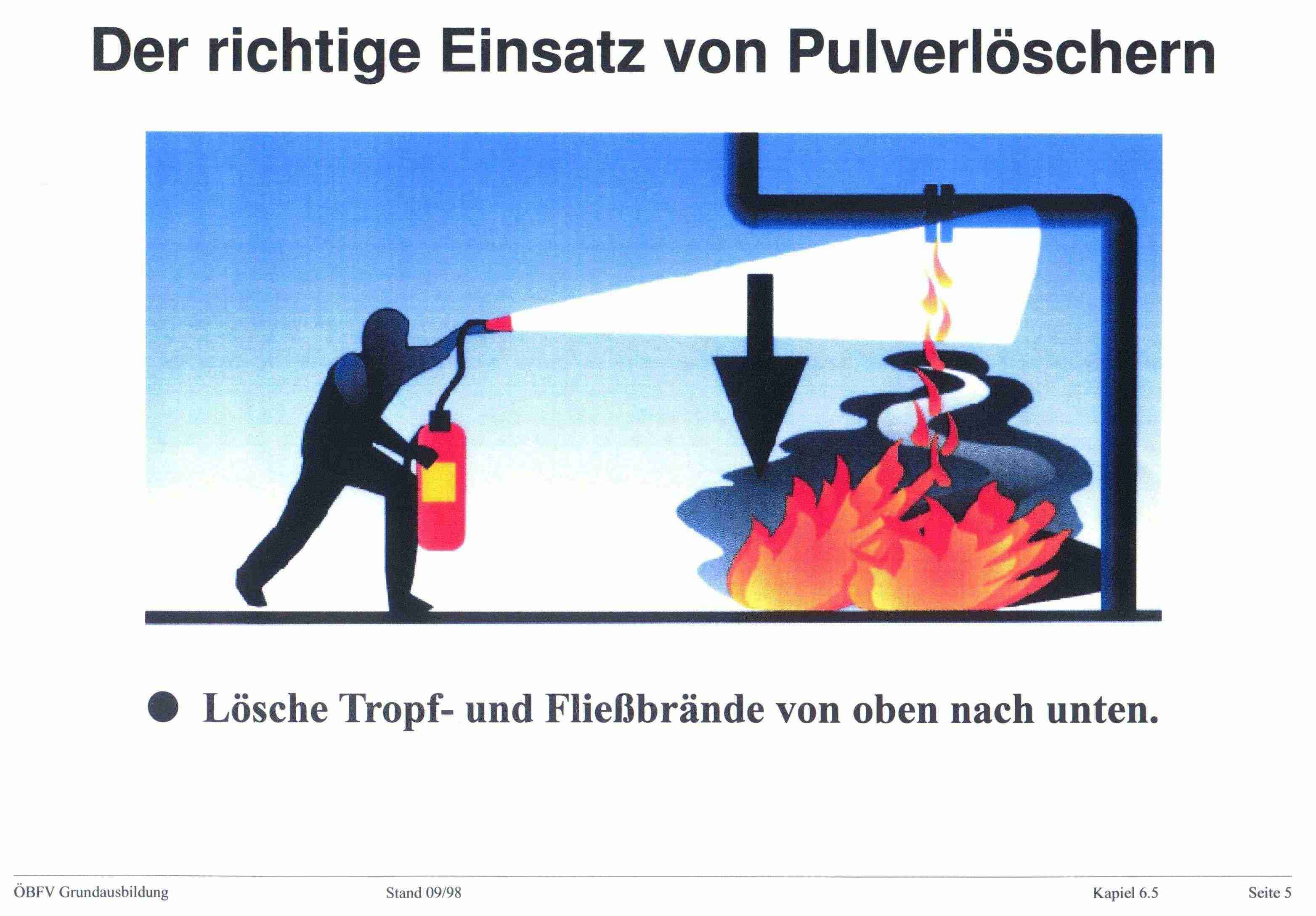 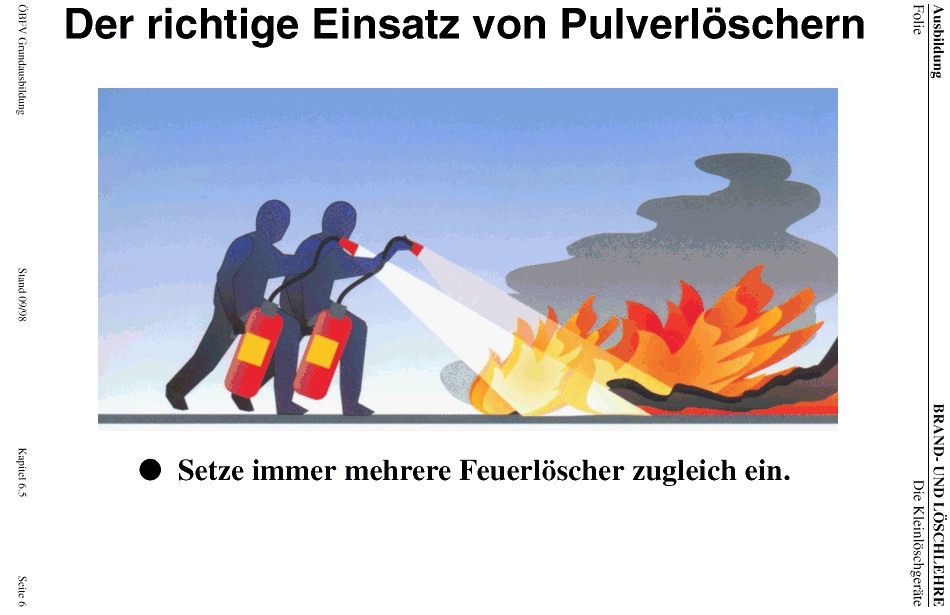 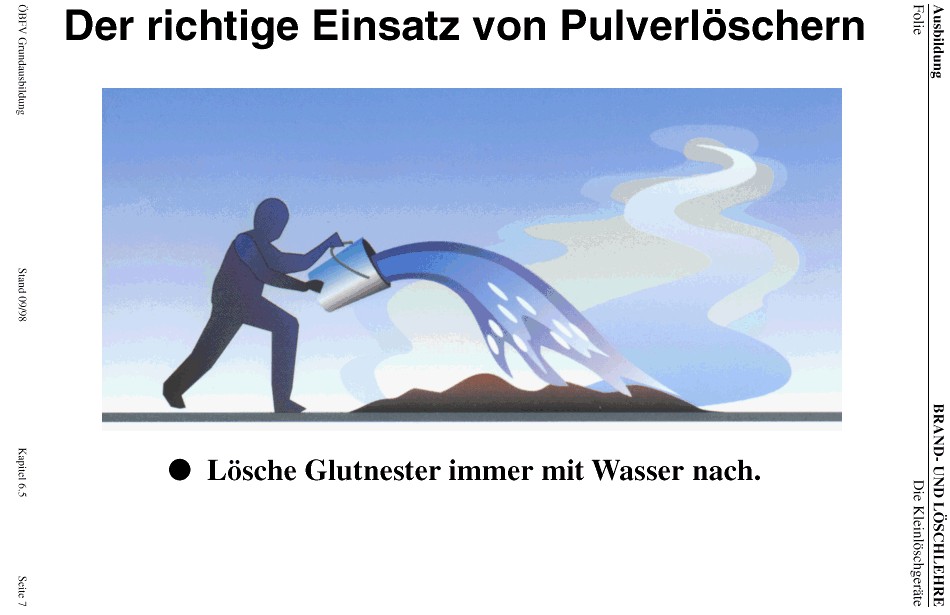 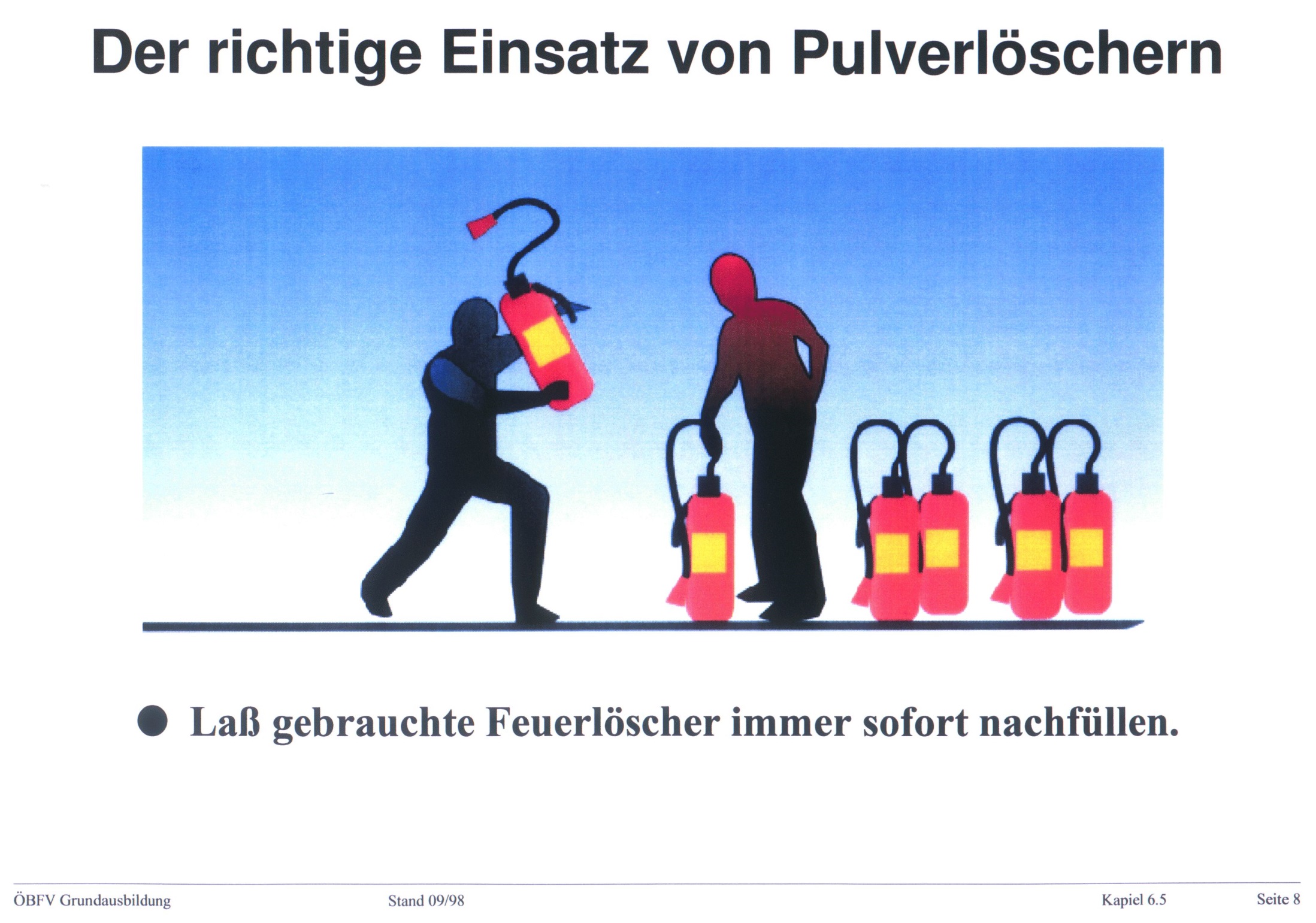